ÇÖLYAK HASTALIĞININ BİR BELİRTİSİ OLARAK PRİMER AMENORE
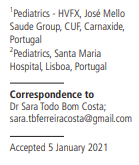 Dr. Tuğba KOCAKIR
       13.05.2025
.
ÖZET
Çölyak hastalığı; karın ağrısı, ishal, konstipasyon, kilo kaybı, boy kısalığı ve hatta primer amenore gibi çeşitli klinik belirtilere sahip sistemik bir otoimmün hastalıktır. Asemptomatik olabilir bu da onu yetersiz teşhis edilen bir hastalık yapar. 
Bu çalışmada primer amenore nedeniyle pediyatrik konsültasyona yönlendirilen 15 yaşında bir kız olgu sunumu sunulmuştur. 
Fizik muayenesinde sekonder cinsel özelliklerin mevcut olduğu ve VKİ’nin düşük olduğu görüldü. Ultrasonografi görüntüleri ve laboratuvar testleri normal bir ürogenital sistem ve yeterli gonadal fonksiyon olduğunu gösterdi. Çölyak hastalığı antikorları pozitifti ve tanı duodenal biyopsi ile doğrulandı. Semptom, glutensiz bir diyetle çözüldü.
AMAÇ
Primer amenore, normal gelişim ve ikincil cinsel özelliklerin varlığında 15 yaşına kadar adet görmemesi ile tanımlanır. Sıklıkla birincil over yetmezliğine veya anatomik anormalliklere yol açan kromozomal düzensizliklerden kaynaklanır ancak bunlarla sınırlı değildir. Yapısal bozuklukların olmadığı durumlarda ise hipotalamik-hipofizer-gonadal aksı etkileyen hastalıklar düşünülmelidir. Çölyak hastalığı (ÇH) gibi sistemik hastalıklar yeterince şiddetliyse, hipotalamik gonadotropin salgılatıcı hormon (GnRH) salgılanmasını azaltabilir ve bu da sekonder veya primer amenoreye yol açar. 
ÇH, glutenin neden olduğu sistemik bir hastalıktır ve glutene bağımlı klinik belirtiler, ÇH'ye özgü antikorlar, HLADQ2 veya HLA-DQ8 haplotipler ve enteropatinin değişken bir kombinasyonunun varlığı ile karakterizedir. 
Spesifik olmayan semptomlar ÇHtanısını zorlaştırır. Bu nedenle, infertilite, gecikmiş menarş veya amenore gibi jinekolojik prezentasyonlar ÇH'nin araştırılmasını hızlandırmalıdır.
OLGU
15 yaşında bir kız çocuğu primer amenore nedeniyle pediatrik konsültasyona yönlendirildi. Annesinin de 15 yaşında geç menarş geçirdiği öğrenildi. Kişisel öykü açısından migren teşhisi konuldu ve bir nörolog uzmanına yönlendirildi. beyin lezyonlarını dışlayan beyin BT taraması yapıldı. İlaç öyküsü yoktu. Bunun dışında, yeterli gıda alımına rağmen kötü kilo alımı öyküsü vardı. Gastrointestinal belirtiler yani kusma, ishal, bulantı ve karın ağrısı veya eşlik eden başka semptomu yoktu. 
Ağırlığı 43 kg, boyu 161.5 cm, VKİ 16 idi ve sekonder seksüel özellikler sunuyordu. Diğer sistem fizik muayeneleri normaldi. Dismorfizm, hirsutizm, virilizasyon veya anormal dış genital organlara dair bir kanıt yoktu.
ARAŞTIRMA
Laboratuvar:
Tiroid, böbrek ve karaciğer fonksiyonları normaldi. 
Hastanın karyotipi 46, XX idi. 
Daha ileri laboratuvar çalışmaları, ÇH’na yatkınlık ile ilişkili HLA-DR5-DQ7 ve HLA-DR7 DQ2'nin pozitif olduğunu göstermiştir. 
Pelvik USG’de rahim ve yumurtalıkları yaşı ve pubertal gelişimi ile uyumluydu.
Hastanın kemik yaşı kronolojik yaştan sadece bir yıl küçüktü ve bu durum önemsiz bir bulgu olarak kabul edildi. 
Endoskopi yapıldı ve duodenum biyopsileri alındı. Biyopsi bulguları ÇH ile uyumluydu ve tanıyı doğruladı.
Hb:14.5 g/L (12-16)
Ferritin 22 ng/ml (30-340 )
Demir Bağlama Kapasitesi: 445 g/dL  ( 291-430 )
Demir: 115 μg/dL (20-145) 
Transferrin 311 mg/dL (164-324) bulundu.
Doku transglutaminaz IgA antikoru: 40  (>10 pozitif olarak kabul edilir) 
Toplam IgA: 127 mg / dL'de normaldi (55-174)
FSH: 4.91 mUI/Ml
LH: 2.44 mUI/Ml
AYIRICI TANI
Amenorenin tüm nedenleri ayrıntılı bir öykü, muayene ve laboratuvar analizi ile belirlenebilir. Kapsamlı bir fizik muayene şarttır. 
Hastamızda hirsutizm, akne ve virilizasyonun yokluğu PCOS ve hiperandrojenizmi olası tanı haline getirmiştir. Jinekolojik incelemede imperfore hymen ve müllerian kanal anomalisi gibi yapısal nedenler dışlandı. Pelvik ultrason ile dışarı akış tıkanıklığının olmadığını doğruladı ve normal pubertal uterus ve yumurtalıkları ortaya çıkardı. Serum FSH, LH, Prolaktin, TSH ve sT3- sT4 amenorenin over yetmezliği, prolaktinoma, hipotiroidizm gibi endokrin nedenlerini ekarte etmek için ölçüldü.
Normal laboratuvar ve görüntüleme çalışmalarının varlığında, hipotalamik amenore (HA) bir sonraki olası neden olacaktır. 
HA, hipotalamik GnRH'nin eksik salgılanması nedeniyle oluşur ve bu da hipofiz gonadotropin ve gonadal steroid salınımının başarısızlığına yol açar. Genetik nedenler arasında Kallman sendromu, Prader-Willi sendromu ve idiyopatik hipogonadotropik hipogonadizmli diğer nadir sendromlar bulunur ancak bunlar tipik olarak anosmi, zeka geriliği, aşırı obezite ve yüz dismorfisi gibi ek semptomlarla ilişkilidir. 
Hastamızda hipotalamik alanın organik hastalıkları (neoplazmlar, sarkoidoz, tüberküloz, parazitoidler ve diğer infiltre lezyonlar) da önceki beyin BT taramalarında lezyon olmaması nedeniyle dışlandı.
Ergenlik çağındaki veya genç erişkin bir çocukta amenorenin en sık görülen merkezi nedenleri arasında büyüme ve ergenliğin yapısal gecikmesi, kronik hastalık ve fonksiyonel hipotalamik amenore yer alır. Düşük VKİ veya VKİ yüzdelik diliminde önemli bir azalma yeme bozukluğu, kadın sporcu üçlüsü veya diğer kronik hastalıkları düşündürebilir. 
Tam kan sayımı, inflamatuar belirteçler ve serum belirteçleri kronik bir hastalığın amenore nedeni olarak düşünülüp düşünülmediğini belirlemek için yararlı olabilir. Hastamızda yeme bozukluğu veya aşırı egzersiz öyküsü yoktu bu nedenle fonksiyonel hipotalamik amenore olası değildi. Hipotalamik amenore’nin diğer nedenleri arasında kronik hastalıklar ve çölyak hastalığı gibi malabsorptif hastalıklar bulunur. Bu nedenle çölyak taraması yapıldı ve pozitif antikorlar ve predispozan haplotipler ortaya çıktı. Tanı daha sonra duodenum biyopsisi ile doğrulandı.
TEDAVİ
Çölyak hastalığı tanısı doğrulandıktan sonra glutensiz diyete başladı. 
Adet kanaması genellikle diyete başlandıktan 10 ay sonra oluşan altta yatan beslenme eksikliğinin düzeltilmesinden sonra geri döner. Glutensiz diyete uyum, büyümeyi yakalamak, kilo alımı ve ergenlik olgunlaşması için önemlidir
SONUÇ VE TAKİP
O hasta şu anda 16 yaşında ve hala glutensiz bir diyet sürdürüyor. En son laboratuvar çalışmalarında anti-doku transglutaminaz antikorları negatif gösterdi. Adetleri düzensizdir ancak artık amenore değildir. Ağırlığı (52 kg) ve boyu (165 cm) arttı ve şu anda yeterli bir VKİ’ne sahip. Normal bir pubertal gelişimi sürdürmekte.
TARTIŞMA
ÇH'nın bir tezahürü olarak primer amenore ile ilgili yayınlanmış çok fazla olgu yoktur. Benzer bir olgu sunumu 20 yaşında bir kadında da ikincil cinsel özelliklerin gelişmemesi ile ilişkili primer amenore ve yeterli kalori alımı ile diyet sürdürürken kilo kaybı öyküsü vardı. Laboratuvar tetkiklerinde mikrositik hipokromik anemi, FSH ve LH düzeylerinde düşüklük, normal TSH ve PRL düzeyleri ve  transglutaminaz  Ig A antikor pozitifliği saptandı. Duodenal biyopsi, ÇH’nı düşündüren villus atrofisi gösterdi. Hastanın durumu belirgin bir şekilde düzeldi ve 6 aylık glUtensiz diyetten sonra menarş elde etti.
Başka bir makale, kilo kaybı, kısa boy ve amenore ile 16 yaşında bir genç kız vakası bildirdi. Daha ileri araştırmalar, kronolojik yaşa karşı gecikmiş kemik yaşı ve ergenliğe gecikmiş ilerlemeyi gösterdi. Transglutaminaz Ig A antikorları pozitifti ve barsak biyopsi bulguları çölyak ile uyumluydu. Bu altta yatan hastalığın sonuçları olan kilo kaybı, boy kısalığı ve gecikmiş ergenlik ile ortaya çıkan başka bir atipik çölyak hastası örneğiydi. Glutensiz diyetle iyileşme sağlanmış, ancak menarş yayınlandığı zamana kadar elde edilememiştir
Portekiz'de ÇH prevalansının 1:134 olduğu tahmin edilmektedir. Portekiz'de teşhis edilen vaka sayısı yukarıda belirtilen prevalansa göre beklenenden az olduğundan, hala çok sayıda tanı konmamış veya yanlış teşhis edilmiş hasta olabilir. ÇH'nin oligosemptomatik ya da asemptomatik olabilmesi bu duruma katkıda bulunmaktadır. Aslında, ÇH'li hastaların üçte birinin asemptomatik olabileceği bildirilmiştir. Lezyonların yeri, tutulan bağırsağın uzunluğu ve malabsorpsiyon derecesi gibi çeşitli faktörler ilk semptomların zamanlamasını etkileyebilir ve tanıyı geciktirebilir. ÇH'nin farklı sunumlarının patogenezi tam olarak anlaşılamamış olsa da beslenme yetersizlikleri ve inflamatuar yanıtın üreme belirtilerini açıklayabileceğine inanılmaktadır.
ÖĞRENME NOKTALARI
Primer amenore her zaman araştırılmalıdır. Düzenli adet kanaması için normal hipotalamik-hipofiz-gonad ekseni, genital sistemin anatomik varlığı ve açıklığı, duyarlı endometriyum, 46 XX karyotipleme ve adrenal ve tiroid gibi diğer endokrin bezlerden aktif destek gerekir. Amenoreye yaklaşım sistematik olmalı ve bahsedilen bileşenlerden herhangi birini etkileyebilecek patolojilere yönelik olmalıdır.
Diabetes mellitus, inflamatuar barsak hastalığı ve çölyak hastalığı gibi kronik sistemik hastalıklar, hipotalamik sekresyonunu inhibe eden ve amenoreye yol açan malabsorpsiyon ve kalori açığı ile ilişkilidir. Altta yatan hastalığın tedavisi genellikle amenoreyi ortadan kaldırır.
Çölyak hastalığı, glutenin neden olduğu sistemik bir hastalıktır ve gecikmiş ergenlik ve amenore gibi glutene bağımlı klinik belirtilerin değişken bir kombinasyonunun varlığı ile karakterizedir. Tipik gastrointestinal belirtiler olmayabilir, bu nedenle yüksek düzeyde şüphe gereklidir. Tedavi glutensiz bir diyet içerir
TEŞEKKÜRLER..